Core writing skills for HRD studentsMastering the three C’s Clarity, Conciseness and Coherence
National Centre for Teaching & Learning
[Speaker Notes: Focus of this session is on the first step of research proposal that is defining the scope of your research.
What does that mean?
What you will and will not cover-from the general to the specific
So look at
Getting started-don’t know what to study
Refining process]
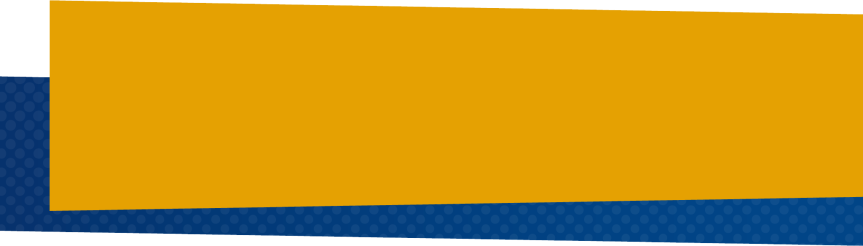 Contents
Writing experiences
Writing tips from Massey supervisors
Principles of clarity and conciseness
Applying the principles
Discuss in your groups
1) How many hours have you spent writing per week over the last few months? Do you have a writing habit?

2) Can you name one thing that’s helped and one thing that’s hindered your writing?

3) Have you received any ‘stinging’ feedback on any of your thesis writing so far? If so, how did you respond?
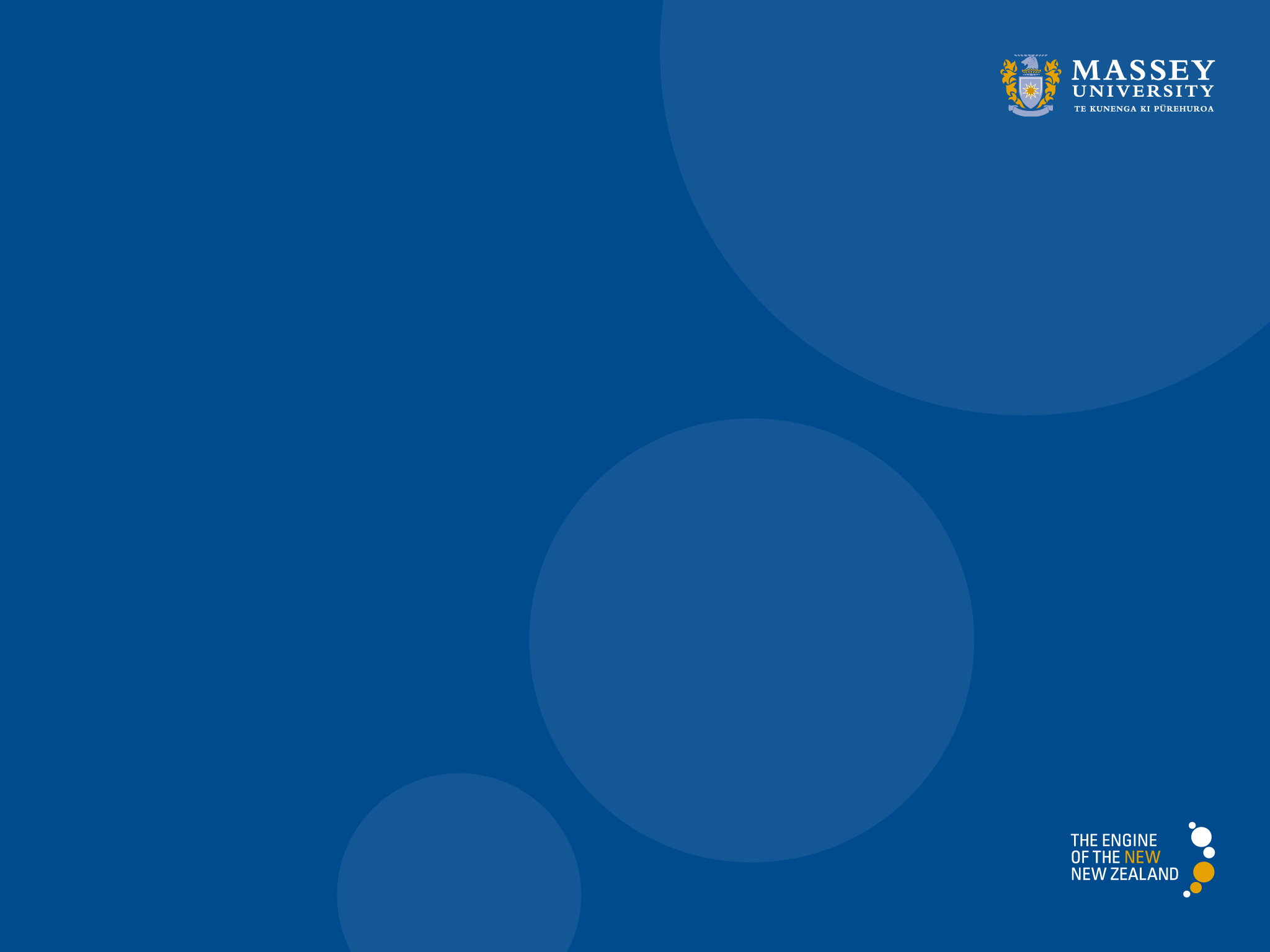 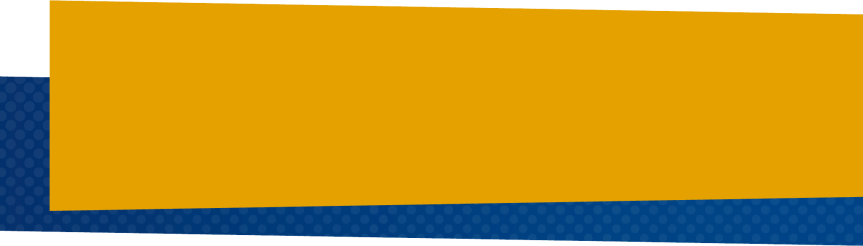 WRITING TIPS FROM MASSEY SUPERVISORS
1) Set up an initial meeting with your supervisors to discuss reasonable timeframes for reading and returning drafts.
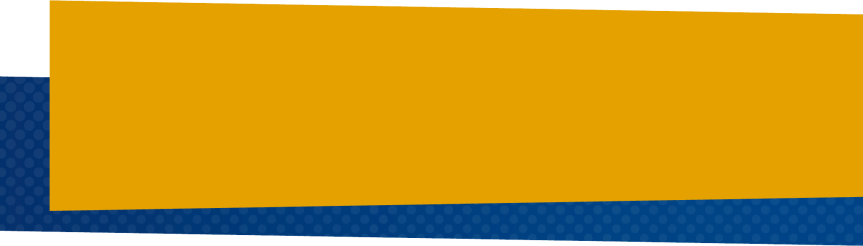 WRITING TIPS FROM MASSEY SUPERVISORS
2) Do not wait for all results to be in before modelling data or thinking about possible interpretations. Candidates should be proactive in thinking about a range of possible outcomes and the resulting range of possible interpretations, even before the experiments start. That way anticipated outcomes have already interpretations associated with them, making it easier to write them up.
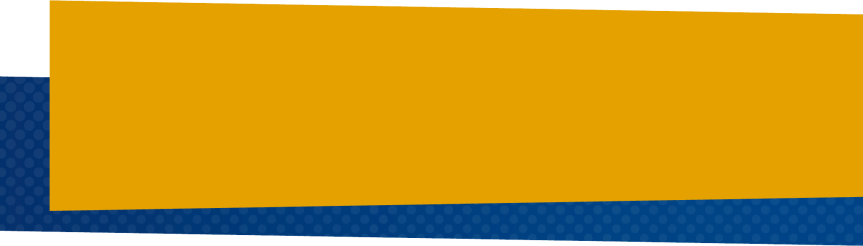 WRITING TIPS FROM MASSEY SUPERVISORS
3) Do not use the MS Word ‘Master Document’ feature early on. Formatting takes a long time. Work with individual chapters and keep them as separate files. “Master document” is a feature that links those files in order to quickly make tables of figures, tables, and contents. This table is easily made in the end, manually, only takes a couple of hours. I almost lost my thesis due to file corruptions occurring as part of a “Master document”.
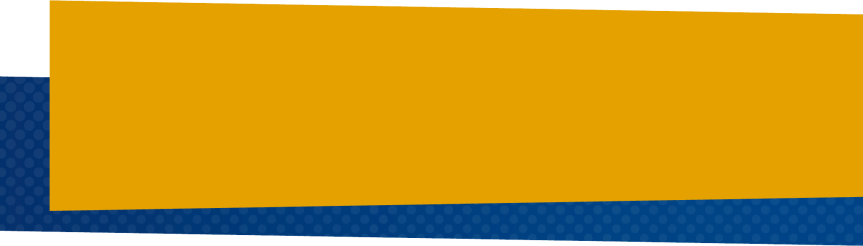 WRITING TIPS FROM MASSEY SUPERVISORS
4) Buy a basic writing book to ensure you have mastered the use of apostrophes, semi-colons etc. One supervisor explained that: it sounds basic but it is so irritating, and upsets the flow of the material and examiners get frustrated (not a good thing). Another mentioned: Examiners tend to pick up on small issues – typographical usually.  Students should work hard to make sure their copy is clean as possible.  For me, if I am distracted by the form then I'm distracted. Therefore remove the distractions and let the text the flow.
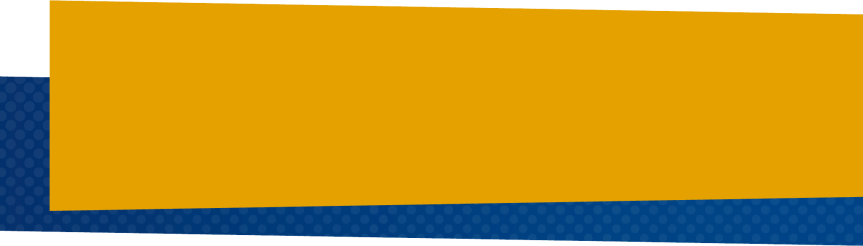 WRITING TIPS FROM MASSEY SUPERVISORS
5) Students need to concentrate on the basics: identify a problem, summarise and evaluate what has been done, and explain how the study goes beyond existing research. The supervisor lamented that the majority of the time students just simply list all their readings.
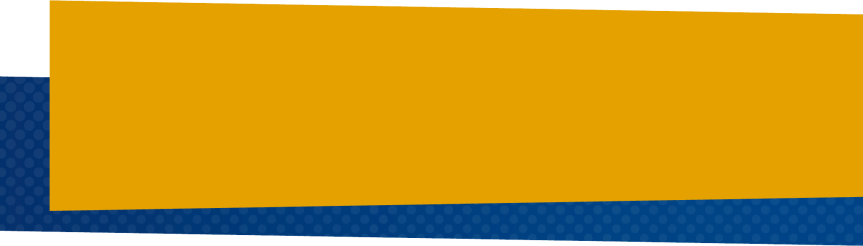 WRITING TIPS FROM MASSEY SUPERVISORS
6) Prepare how you’d explain your thesis in 30 seconds to someone you met in an elevator, this will help you gain a clear sense of the overall narrative. The supervisor also recommended creating a one-page synopsis of your thesis, a flow chart and/or a table of contents.
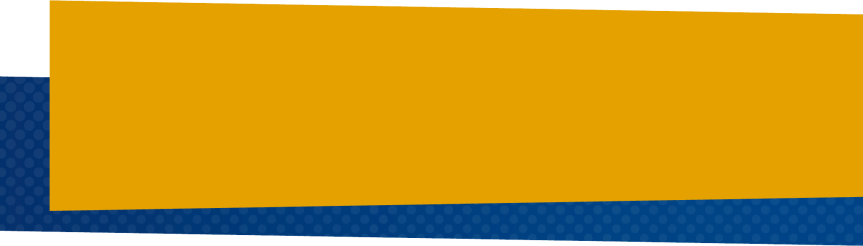 WRITING TIPS FROM MASSEY SUPERVISORS
7) Consider breaking the writing task down in to small, quality chunks e.g. 300 or 500 words a day. It makes the task manageable, achievable and you can concentrate on writing quality. Don’t feel you have to write 1000 words every session!
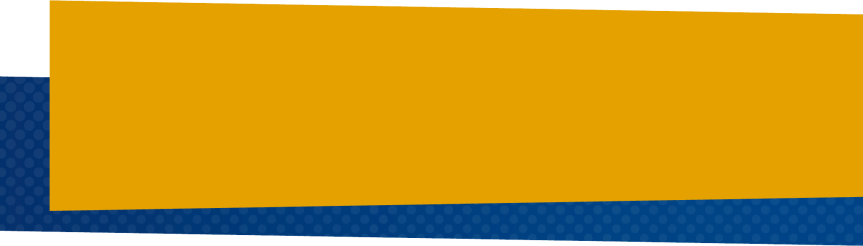 WRITING TIPS FROM MASSEY SUPERVISORS
8) As an examiner, a really strong clear introduction puts me at ease. I think a useful template is
What is the problem?		
Why is it important (and to whom)?
What am I going to do about it (theoretical, methodological, frameworks)?
How will this help (contribution)?
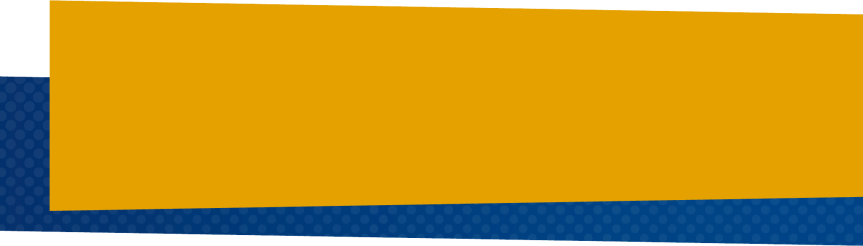 WRITING TIPS FROM MASSEY SUPERVISORS
9) Write as much from memory, to avoid writing from references. The supervisor said: Most students (including native English speakers) tend to write “from references” (instead of using references as support), do not ask themselves “What will the reader understand?”, and have a “copy and paste” culture. This translates into illogically structured paragraphs full of redundancies and irrelevant information that just distract and confuse their readers. Just write from memory, then use references as evidence. In fact you should disconnect from the net when writing.
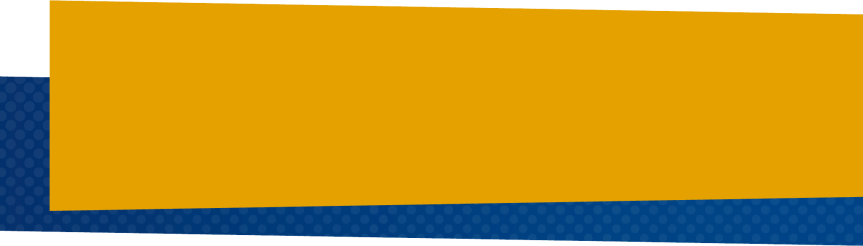 WRITING TIPS FROM MASSEY SUPERVISORS
10) Remember that in examination, “everything can and will be used against you”: that includes anything that’ve you read and repeated but did not fully understand, but also very simple ‘extra’ information in Figures, tables etc.
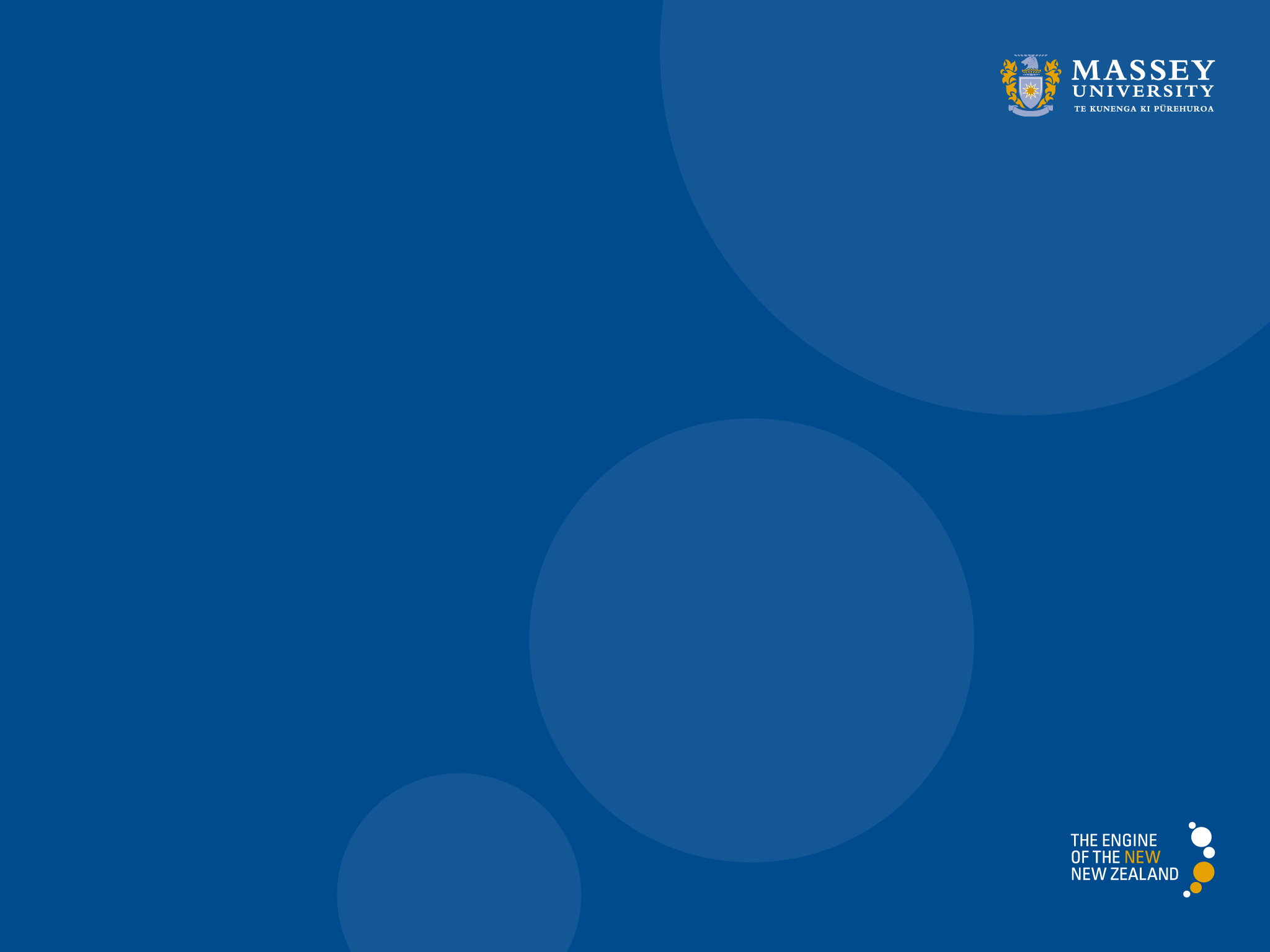 WRITING TIPS FOR CLARITY
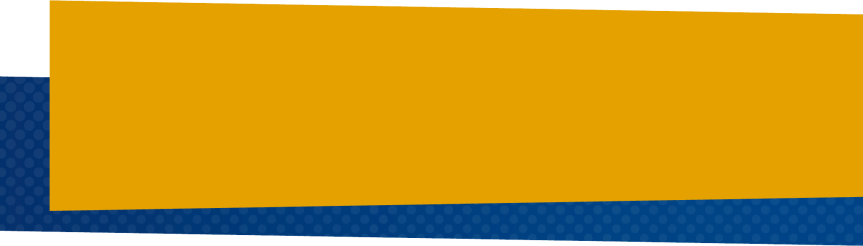 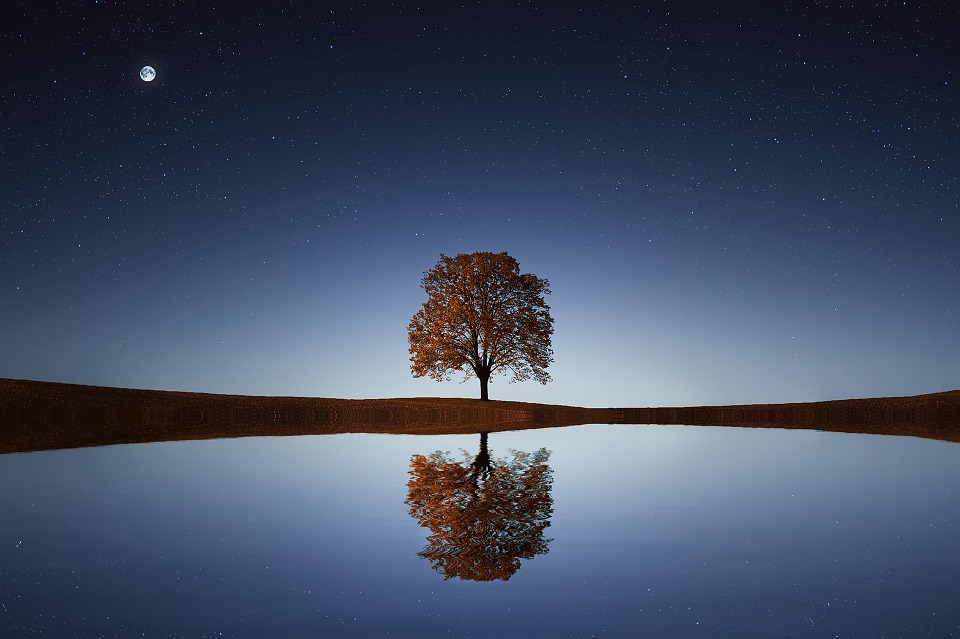 Precise information

Literary experts disagree as to whether X or Y was the greatest writer of the industrial period.

Literary experts disagree as to whether X or Y was the greatest English writer of the late Colonial period.

The experimental trial was preceded by a set of instructions.

Prior to the Covid-19 vaccination experimental trial, the researcher read out a set of instructions to the participants.

(Walters, 1999)
[Speaker Notes: (curriculum, teachers, careers advisors]
Precise words
The researcher was able to access participant data.
 (open, enter, retrieve-file)

This chapter will discuss human capital.
(Describe, outline, examine)

Self regulated learning is an area that is well researched.
(concept, theory, approach, branch of education)

The researcher asked for participants’ input in the focus group.
(opinions, ideas, views, solutions)
Avoid Tentative/informal Phrasing
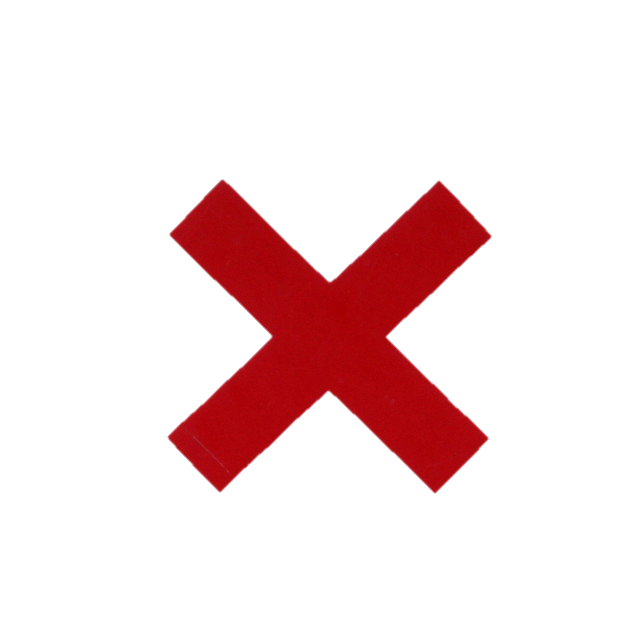 fairly little ... longish ... that is how ...  made lots of.. of all sorts ...  back up ... sorted ...
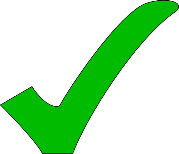 relatively limited ... extended ... thereby ... produced multiple ... of various types ... underpin .. categorised ...
Focused sentences: What’s wrong with this?
In the 1960s when little study was devoted to facial expression, like most social scientists of her day, Mead believed expression was culturally determined, we simply use our face according to a set of learned social conventions, grew from the emphasis on motivation and cognition in academic psychology that flourished at the time.
In the 1960s, little study was devoted to facial expression. 
Like most social scientists of her day, Mead believed expression was culturally determined.  
In other words, she believed we simply use our face according to a set of learned social conventions. 
This belief grew from the emphasis on motivation and cognition in academic psychology that flourished at the time.
A paragraph without ‘bell-ringing’
The task of examining this during speech and  singing can  be accomplished  through temporal-acoustic  measures. Voice  onset  time  (VOT)  has been  established  as an important way of distinguishing both of them. It is deﬁned as the interval between the release of an oral constriction of these and the start of vocal fold vibration for the following  sound. When examining it, it is important to realize that three value ranges may  be  observed ….. In English, they  can be observed in voiced stops, but only positive ones are observed in voiceless stops.  Its  effectiveness as a tool to help them distinguish them according to this and that has been thoroughly examined.
based on McCrea & Morris, 2007, p. 55
The same paragraph with bell-ringing
The task of examining the articulation of consonants  during 
speech  and  singing  can  be  accomplished    through 
temporal-acoustic    measures. Voice  onset  time  (VOT)  has
been  established  as an important acoustic measure used to 
distinguish voiced from voiceless stop consonants across a 
variety of languages. VOT is deﬁned as the interval between 
the release of an oral constriction of a stop consonant and the
start of vocal fold vibration for the  following  vowel. When  
examining  VOT,  it is important to realize that three VOT value 
ranges may  be  observed ….. In English, all three  of  these  
ranges  can be  observed  in voiced stops, but only 
positive VOTs are observed in  voiceless  stops.  The  
effectiveness  of  VOT  as a tool to help researchers and 
clinicians distinguish stop consonants according to voicing and
place of articulation has been thoroughly examined.
McCrea & Morris, 2007, p. 55 (original version)
Making your writing clear and concise can be hard work!
"I don't write easily or rapidly. My first draft usually has only a few elements worth keeping. I have to find what those are and build from them and throw out what doesn't work, or what simply is not alive.“ – Susan Sontag
"There are days when the result is so bad that no fewer than five revisions are required. In contrast, when I'm greatly inspired, only four revisions are needed."  John Galbreath
These & more quotations on rewriting can be found at: tinyurl.com/dbqk4k
More concise academic style involves…
Using powerful, specific words instead of several vague ones
 Removing redundant words
 Removing  unnecessary modifiers/qualifiers
 Reducing tentative or informal phrasing
 Reducing repetition
…. and will reduce word count up by 10 % +
Basing sentences around longer noun phrases
Another way this research methodology is limited, looking at it from an ethnographic angle ...
Another methodological limitation, in ethnographic terms ...
Removing redundant words/using specific words
Another similar weakness, which we looked at before, is the fact that the researcher has not looked into the particular culture that this teacher has developed his way of teaching in.
A related and already noted limitation, is the lack of exploration of the specific culture in which this teacher has developed his pedagogic system.
Using more impersonal constructions
... has not looked into ... 
might have seen him as ...
.... is left relatively unexplored 
... might have been considered ...
Rich data like this ... Other researchers, like Woods (1998) ... the way Borg just listed them missed out on the way the different levels affect each other
It is such rich data ... Other studies, such as Woods (1998) ... In Borg’s list approach, the interaction of the different elements is left relatively unexplored
This strategy can reduce the word count dramatically
Wordy version in casual English style
Teachers play a big part in how motivated their students feel about the subject. According to a study carried out by Nikolov in 2001, even if students are really motivated to begin with, if the teacher goes about things in a really boring way, the students end up becoming less motivated learners. (52 words)
Concise version in academic English style
Teachers can influence the motivation of their learners. Nikolov (2001) found that initially positive attitudes to language learning were negatively impacted by the teaching methodology. (25 words)
A paragraph where each sentence moves the argument on
General Theory (Cognitive)
Cognitive theories of motivation, on the other hand, seek to explain motivation to learn language in relation to learners’ beliefs about their abilities (Dornyei, 1994, p. 276). Perhaps the most influential of these, attribution theory, suggests that our beliefs about past experiences influence expectations of future success. According to this view, the common experience of low achievement in foreign languages at school does not necessarily lead to low motivation in adults, since those who ascribe their past failures to factors beyond their control, might still be highly-motivated despite past failures. Research by Wu and Ushioda supports this view, finding that highly motivated learners did in fact tend to associate their successes with personal factors and failures to external factors (in Dornyei, 2005, p. 80). A practical application of such research might be a stronger emphasis on learner training  with the goal of helping learners overcome unfounded perceptions of lack of language learning ability based on past failures….
specific claim (attribution theory)
Explanation
Evidence
Application to context
The analysis shows that this paragraph is tightly-structured – each new sentence represents a move forward in the argument.

If you have sentences that don’t, they should be cut – or merged into the sentence before.

An essay is a moving stairway – any sentences that aren’t moving on need to get off!
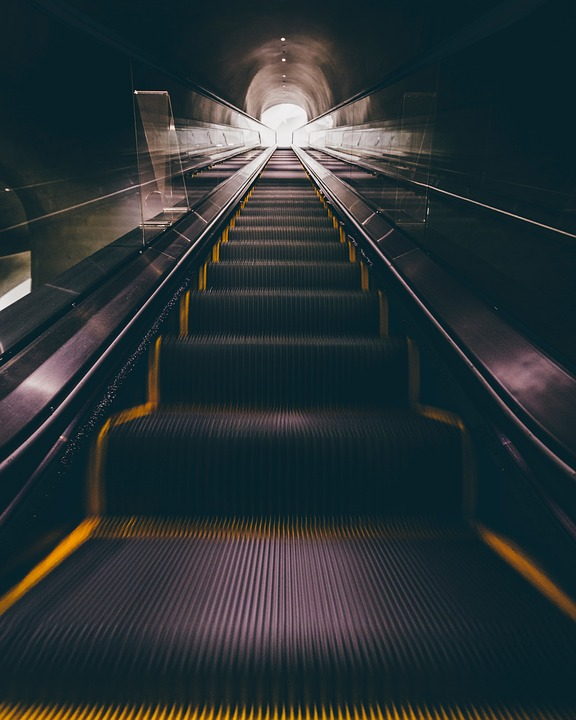 This original draft contains too much of the ‘back story’ of the research and too many examples.
... The team of three researchers – a married couple and the long-time friend and colleague of the husband – conducted a mixed-methodology study into the relative frequency of use of the four skills in such contexts as buying food, socialising, commuting, having dinner with one’s family, doing household chores, taking part in work meetings, dealing with clients, dealing with members of the public, having lunch with work colleagues etc....  They found that the average participant spent 45% of their communicative time listening, 30% speaking, 16% reading and 9% on writing (Rosenblatt, Cheatham & Watt, 1982).
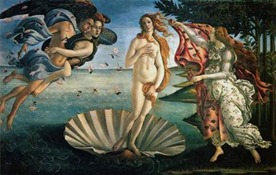 This improved version focuses on the ‘big picture’.
... The primacy of listening over the other communicative skills was borne out by a seminal study by Rosenblatt, Cheatham and Watt (1982). The researchers carefully measured use of the four skills in typical social and professional contexts. They found that a remarkable 45% of all communicative activities involved the listening skill.  People listened one and a half times as much as they spoke and five times as much as they wrote.
Detail in itself is irrelevant – never include more detail than is absolutely necessary to support your point.
Task: Consider some ways that this paragraph might be made more concise
A common method of collecting information about a child’s feeding difficulties is through parent questionnaires. This is because they are quick to administer and do not require the presence of professionals (Seivering et al., 2010). One example of these questionnaires is the Brief Autism Mealtime Behaviour Inventory (BAMBI). This method of parent-report gathers information on mealtime behaviours (Seivering et al.,  2010). Another questionnaire used is a food preference inventory (FPI) where parents select how often their child eats a food (e.g. often, sometimes or never) (Sharp, Jaquess, & Lukens, 2013). Another option for assessing feeding difficulties for children with ASD is direct observation. This involves the therapist, researcher or parent feeding the child food from different food groups or textures (Seivering et al., 2010). The child’s behaviour, food preferences and interactions can be noted and analysed.
Concise version
Information about a child’s feeding difficulties can be collected through convenient parent questionnaires or observation (which requires more time and expertise) (Seivering et al.,  2010). Parent questionnaires include the Brief Autism Mealtime Behaviour Inventory (BAMBI) (Seivering et al.,  2010) and the Food Preference Inventory (FPI), where parents record how often their child eats a food (Sharp, Jaquess, & Lukens, 2013). Direct observation involves the therapist, researcher or parent feeding the child food from different food groups or textures (Seivering et al., 2010), recording the child’s behaviour, preferences and interactions. (89 words)
Paragraph has a more inclusive topic sentence

Repetition has been reduced

Some details (e.g. sometimes, often, never) have been omitted
Recommended writing guides by John Swales and Christine Feak
Academic writing for graduate students (3rd ed.).

English in today’s research world: A writing guide.

Telling a research story: Writing a literature review

Abstracts and the writing of abstracts.

Creating contexts: Writing introductions across genres.

Navigating academia: Writing supporting genres. (this includes a number of different kinds of texts that academics have to write, including letters of recommendation, responses to journal reviews etc)

For further information, see: https://www.press.umich.edu/script/press/elt/special/swalesfeak 

At the moment, Massey University library has the first three; the others are available through ‘Bonus’ from other libraries.

* Christine is well-known in the field and has recently presented at a writing conference in Wellington, New Zealand.